Columbia University – Paper Reduction Certification Report
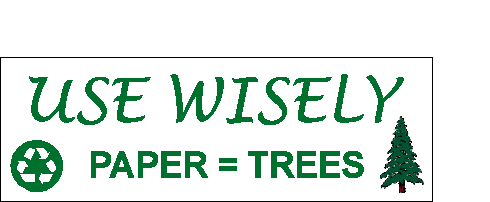 Paper ReductionRequested Certification Level
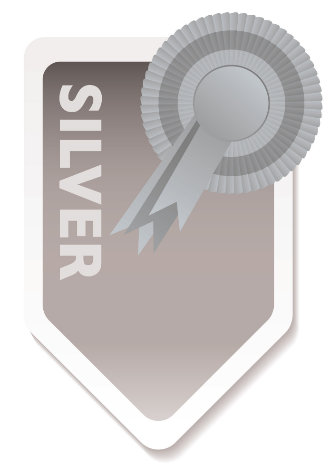 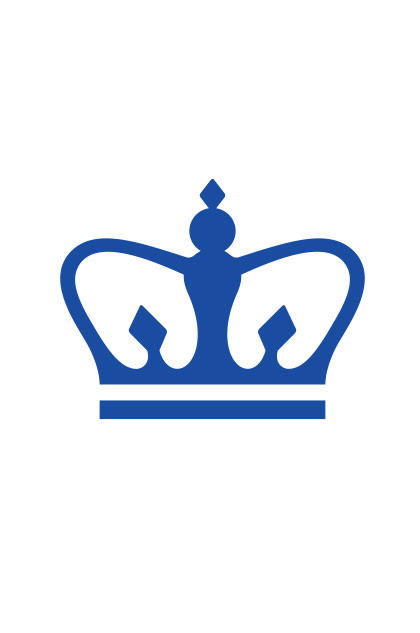 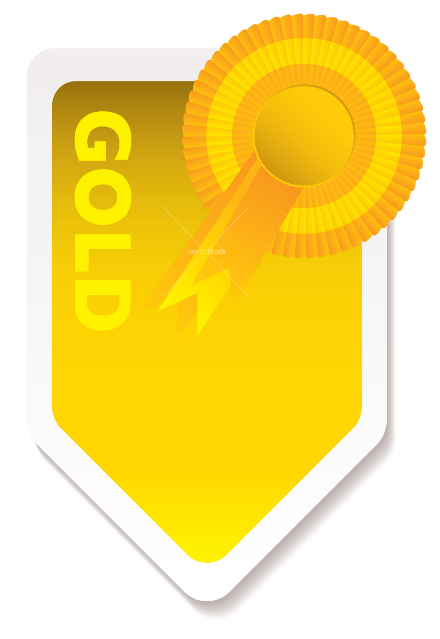 Bronze Certification Report
Table of Tasks
Email paper reduction tips
Paper reduction on staff meeting agendas
Team email signatures
Visit from the Sustainability Office
Printers defaults set to duplex
Recycled paper scrap box
Promote paper reduction
Paperless pledge
Paperless meetings
Recycled paper policy
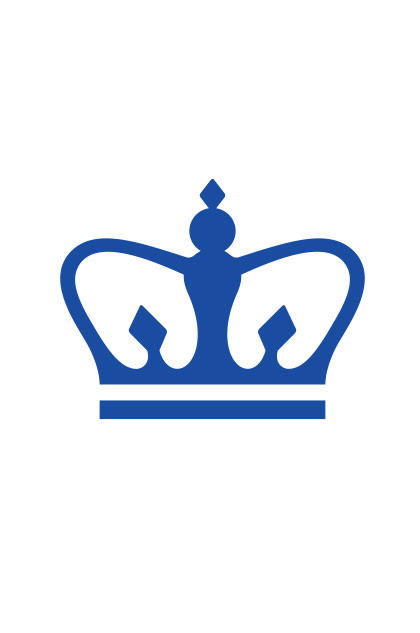 Email paper reduction tips
Attached emails of paper reduction tips
As sent by designated Green Champion
Attach monthly emails directly to this slide
Paper reduction at the staff meeting
Team must add paper reduction as a standing item to regular staff meetings
Or create a separate meeting to discuss progress towards paper reduction goals
Attach .pdf/.doc of meeting agenda
Email signatures
Each team member has added “think before printing” to their email signature
Attach .zip archive of participant emails with signatures
Visit from sustainability office
Team should host representatives from Columbia sustainability / environmental stewardship
Reps will review the certification process and answer questions
Attach photo(s) of the visit
Printers defaults set to duplex
Team must set all central printers/copiers to default to duplex printing and copying
Attach photo of printer/copier screen settings
Recycled paper scrap box
Create a recycled paper box for the team or department
For use as scrap paper or o print on
Attach photo of scrap box
Promote paper reduction
Post MSPH-endorsed signage about the paper reduction initiative
Above all printers in the team’s area
Attach photo(s) of signage
Paperless pledge
Team members must pledge to support paperless meetings
Send out materials in advance via email
Project agendas and documents on a screen
Attach scanned signature checklist
Paperless meetings
Host a small meeting (2-5 people) where no paper is used
Attach photo(s) from meeting
Recycled paper policy
Team has committed to purchased only 30% recycled content paper
Note: price is currently the same as standard paper
Attach email statement from department administrator